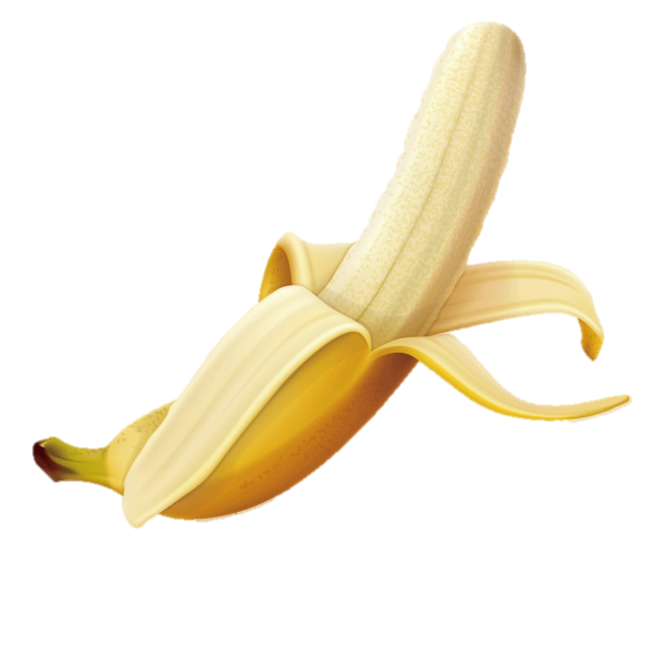 PEEL your paragraphs
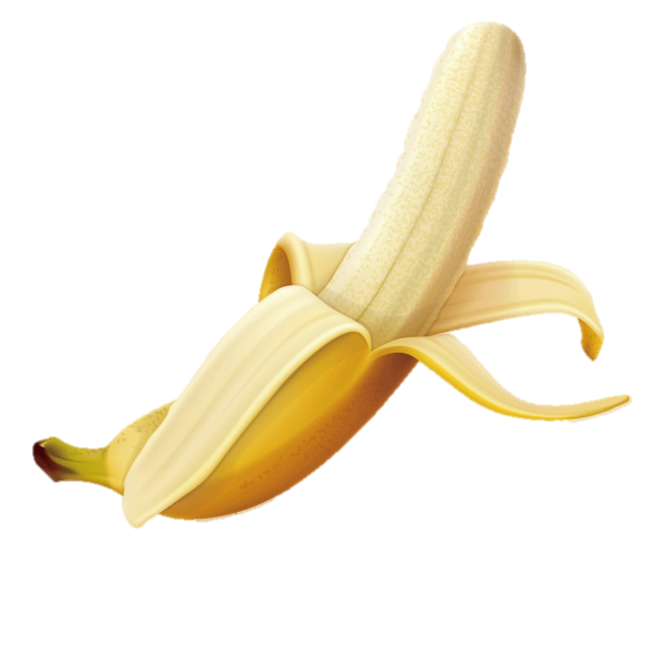 Use these sentence starters to help you write your PEEL paragraphs
POINT
EXPLAIN
EVIDENCE
LINK
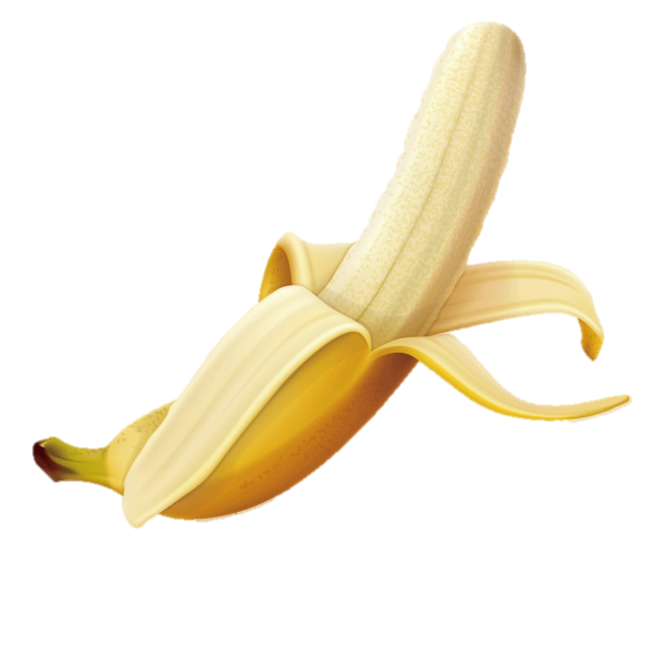 Historians have argued that…
This suggests that…
For example, …
We can therefore see that…
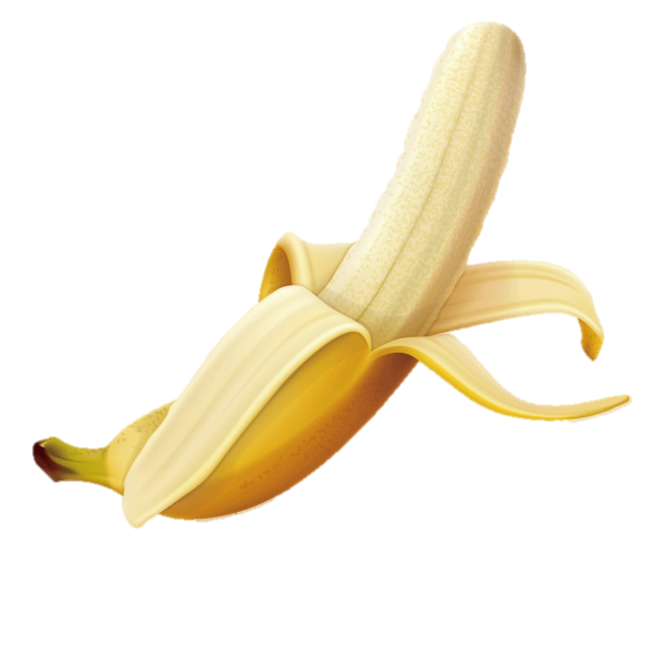 It is evident that…
It can therefore be argued that…
This is demonstrated…
From this we can conclude…
Another point to consider is…
As a result of this, it is clear…
This is illustrated…
The significance of this is…
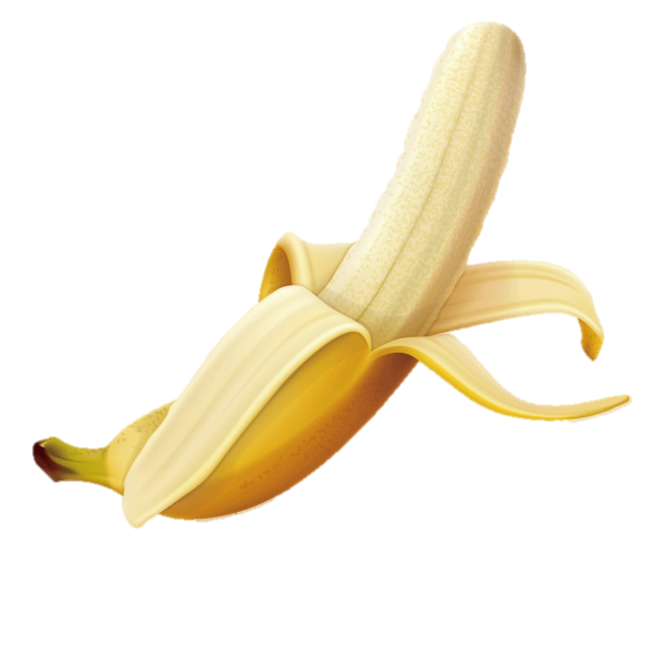 Moreover, …
Furthermore, …
This means…
X states that…
This highlights…
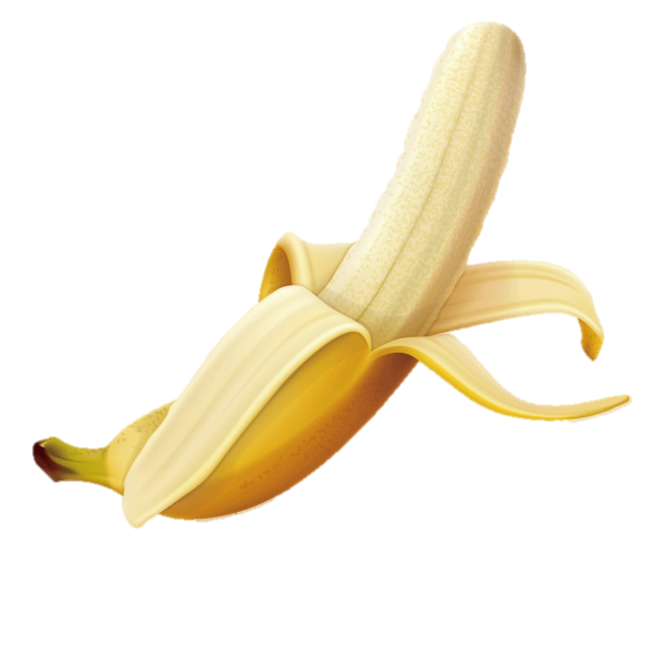